Developing a measure of Acceptance and Action towards Inter-racial Intimacy (aka Sexual Racism)
Yash Bhambhani, Maureen Flynn, Karen Kate Kellum & Kelly G. Wilson
[Speaker Notes: BA worries We don’t really know if the verbal response is actually correlated to real life, but we know its def not gonna be related if participants are not engaged. If they are not involved.
We aimed to examine – our lab something about % of responses that people fucked around or went too fast, or straightlined, and was conducted in lab – ask Solomon for results. 
The purpose of this study was to examine potential methods of intervening when we assume that people were not engaging in reading behavior]
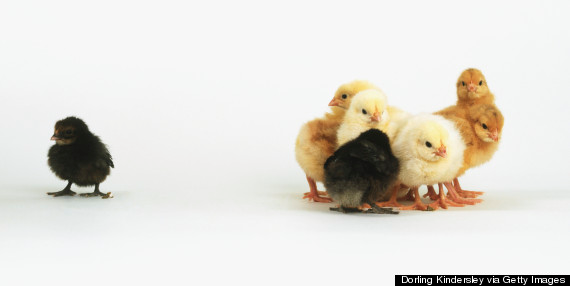 World Domination through Peace, Love, and Understanding
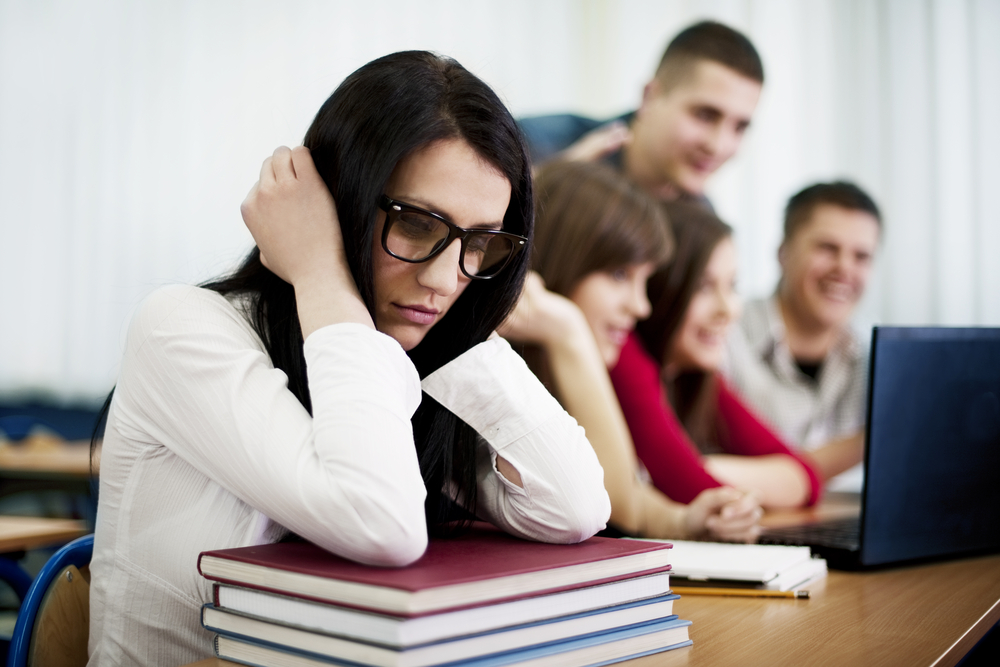 World Domination through Peace, Love, and Understanding
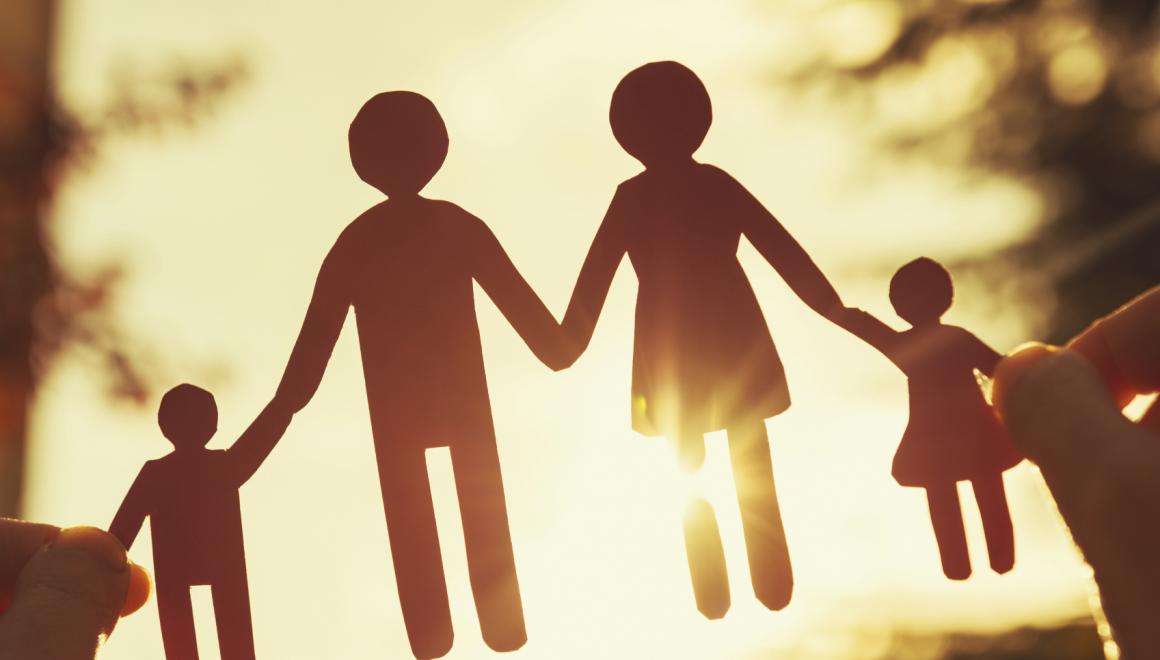 World Domination through Peace, Love, and Understanding
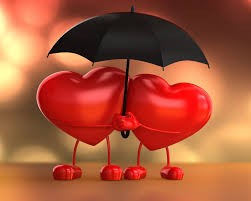 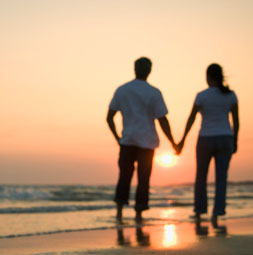 World Domination through Peace, Love, and Understanding
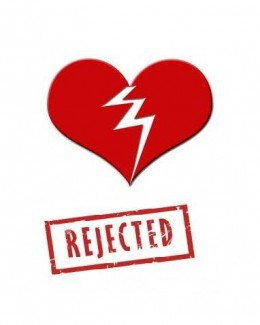 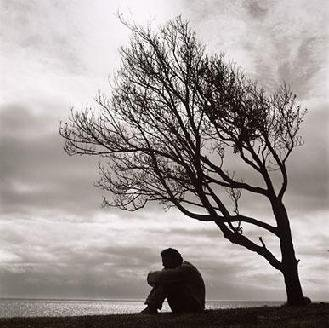 World Domination through Peace, Love, and Understanding
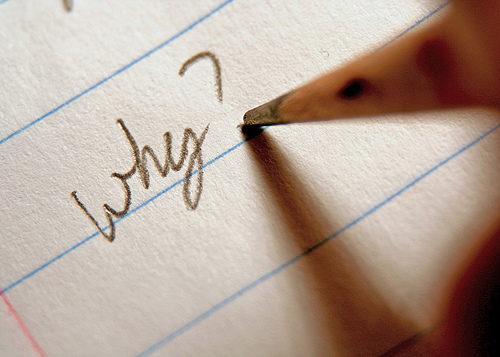 World Domination through Peace, Love, and Understanding
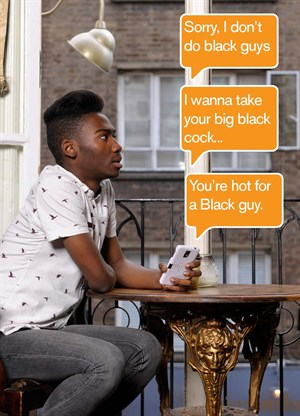 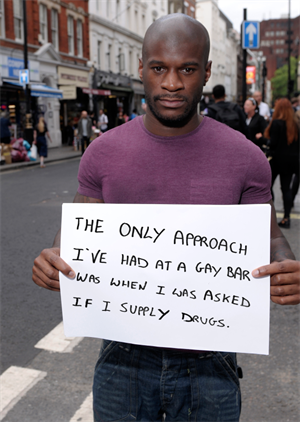 World Domination through Peace, Love, and Understanding
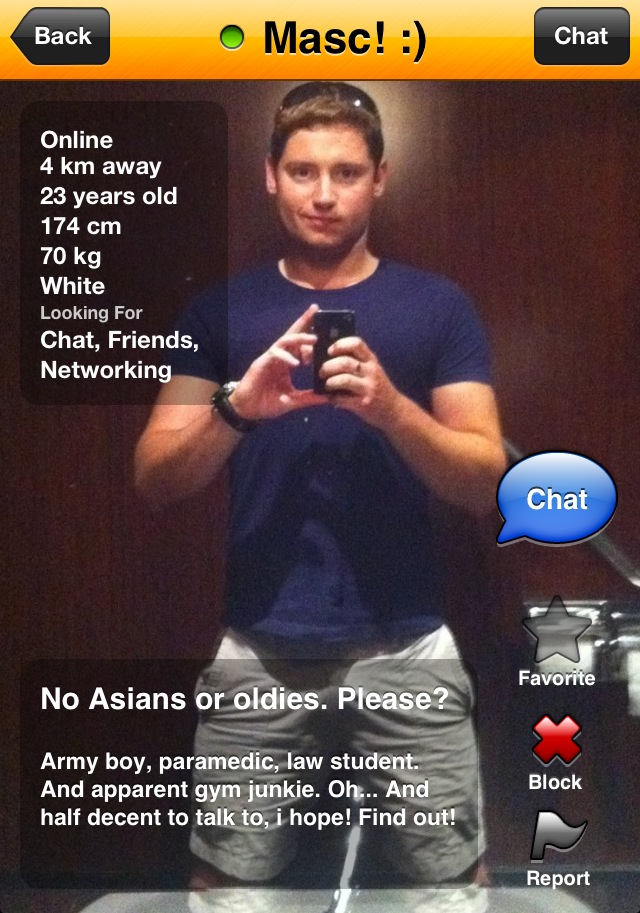 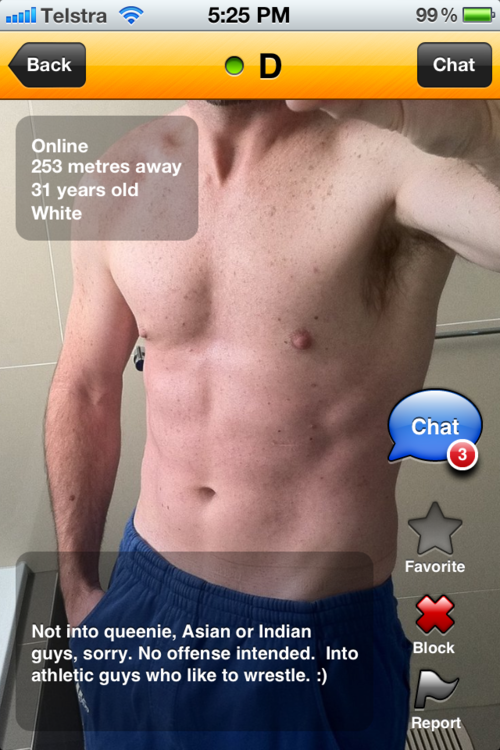 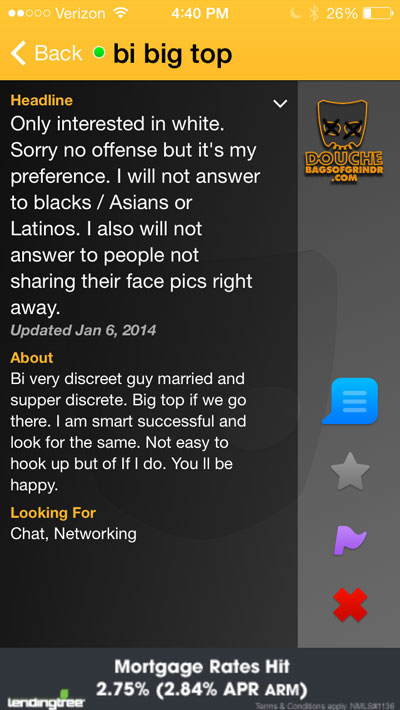 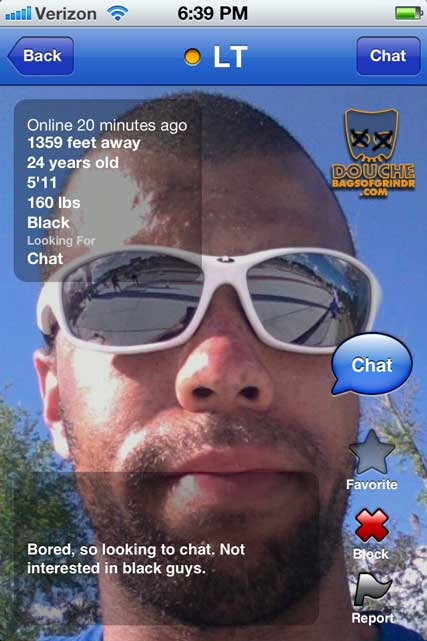 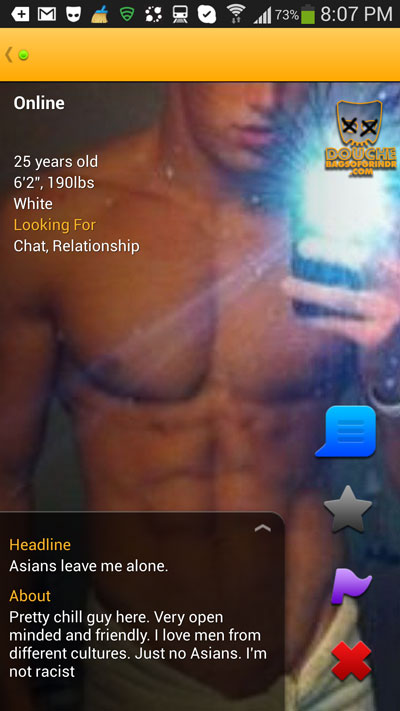 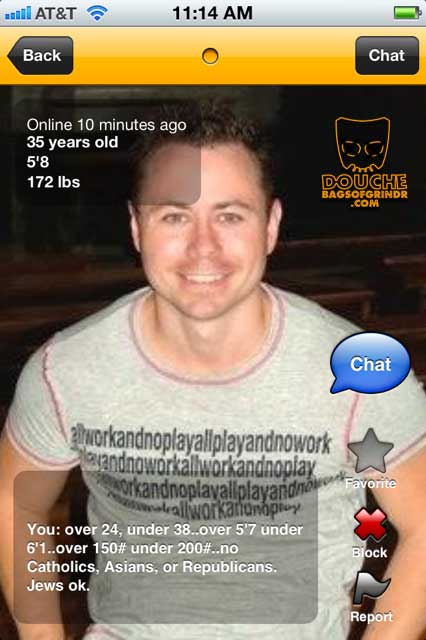 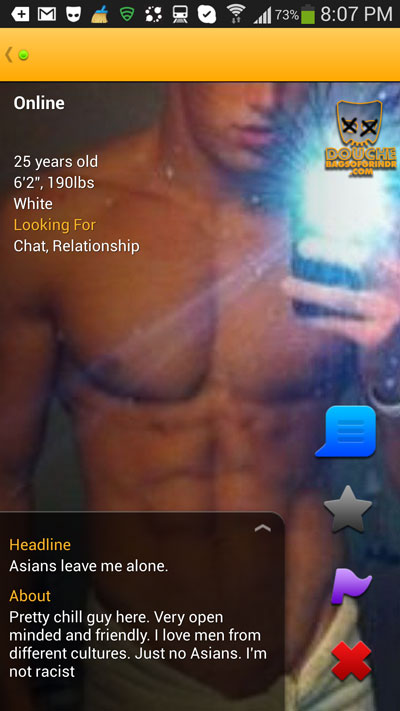 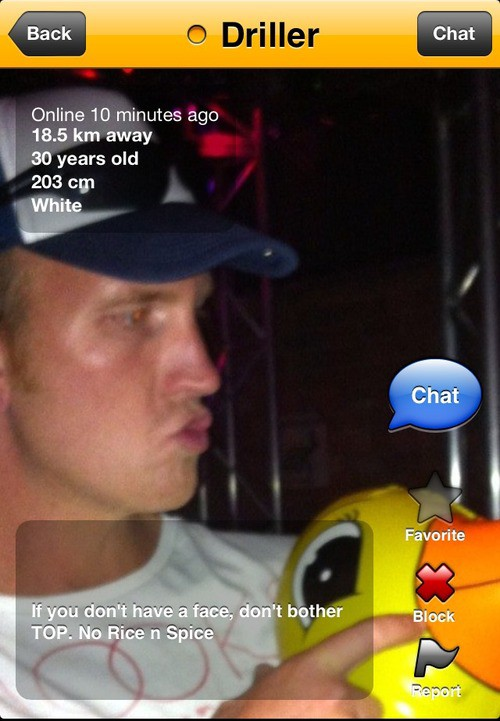 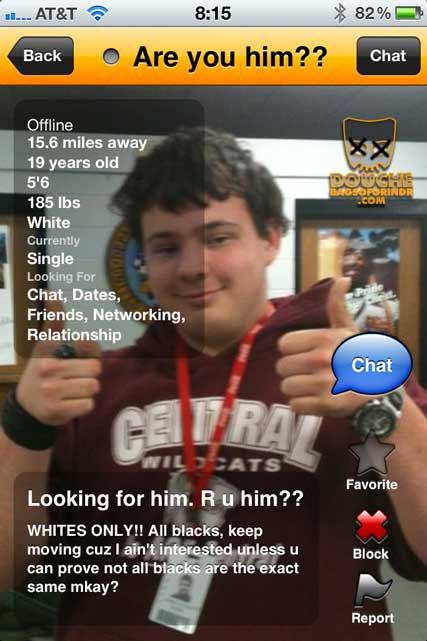 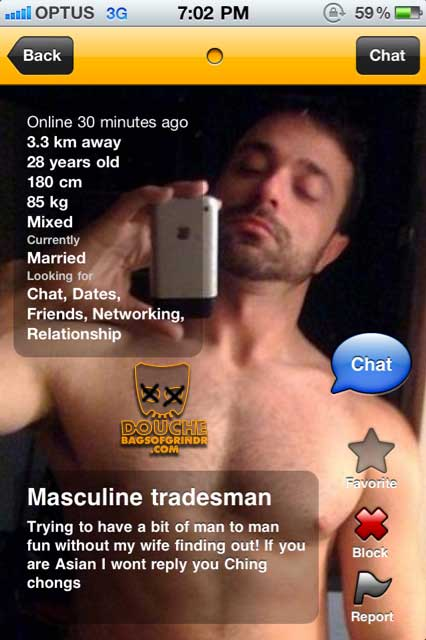 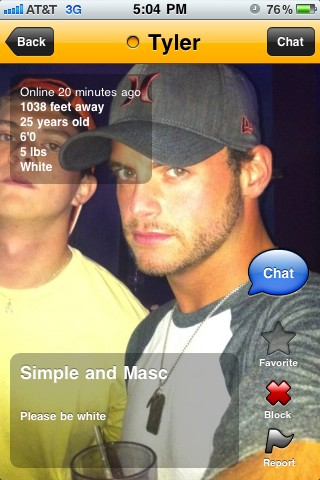 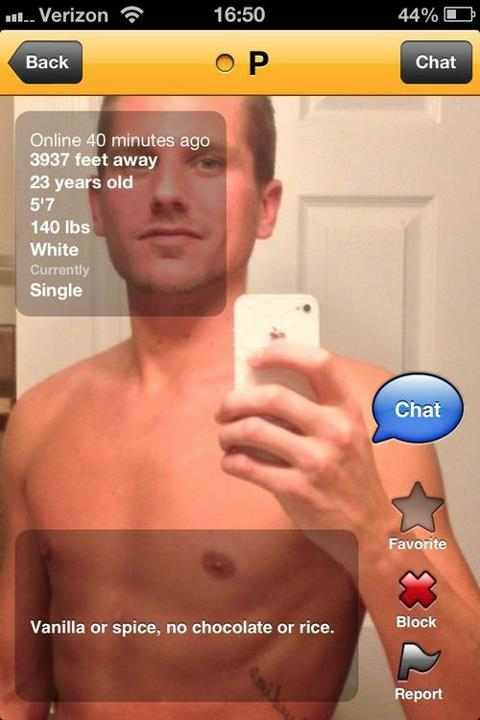 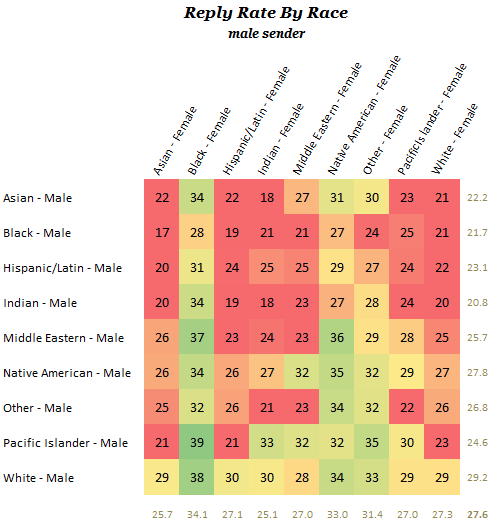 High
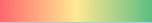 Low
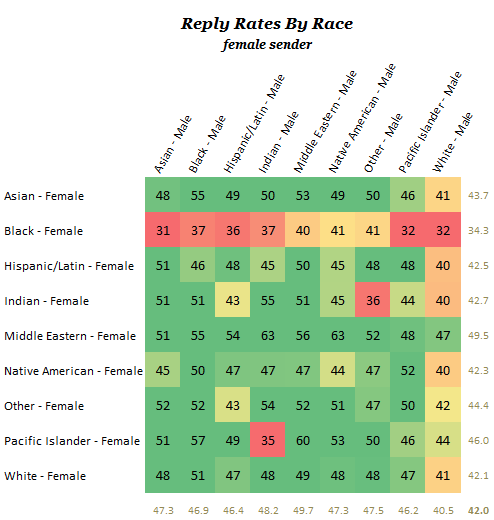 High
High
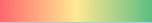 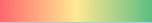 Low
Low
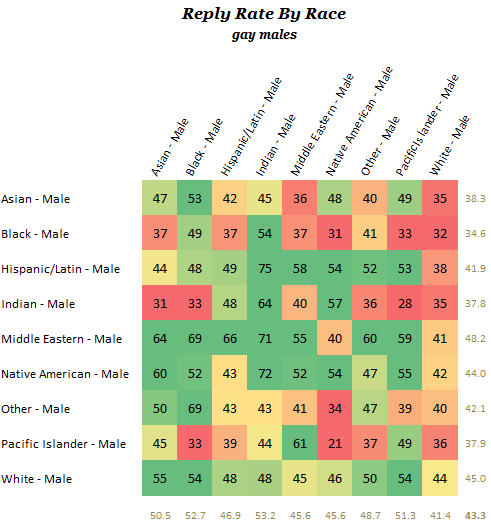 High
High
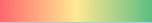 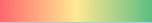 Low
Low
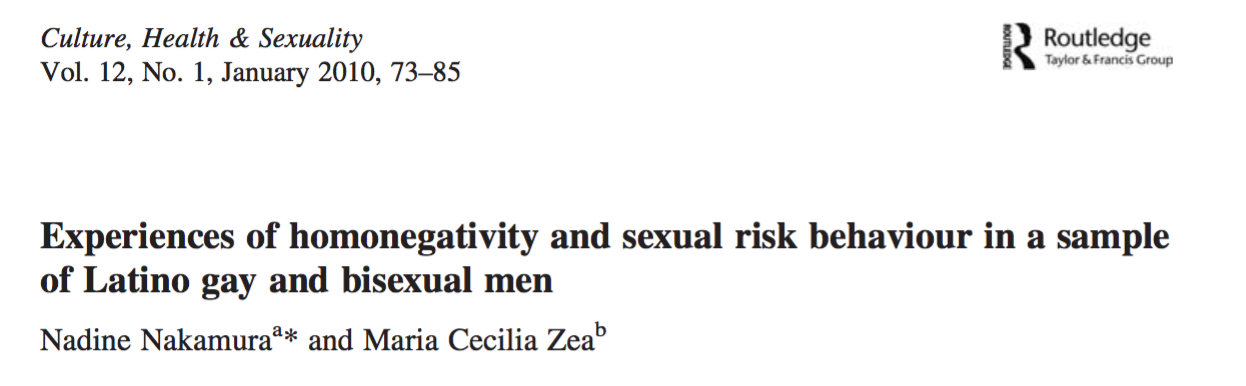 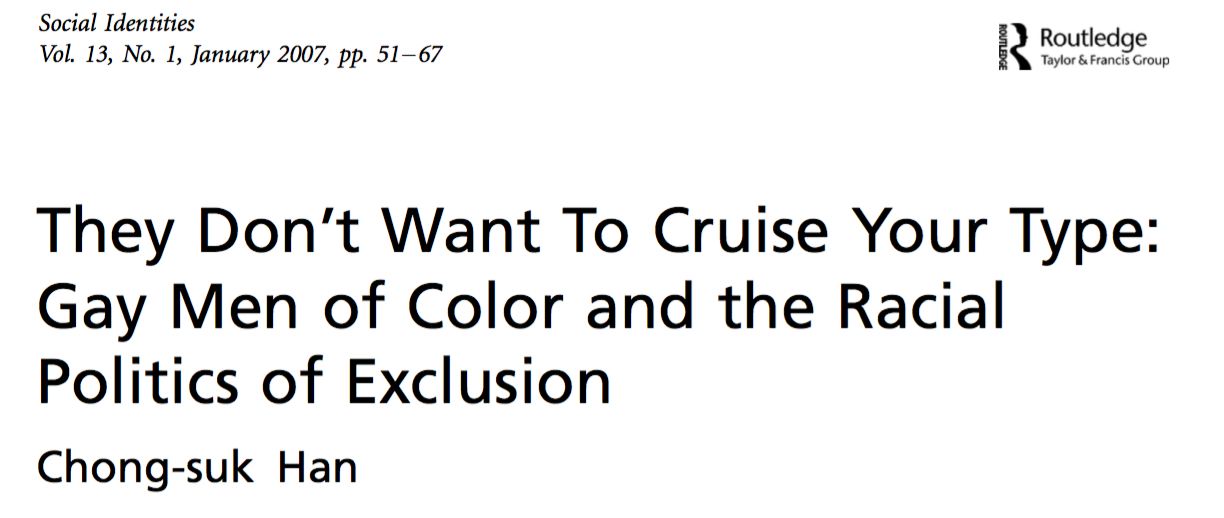 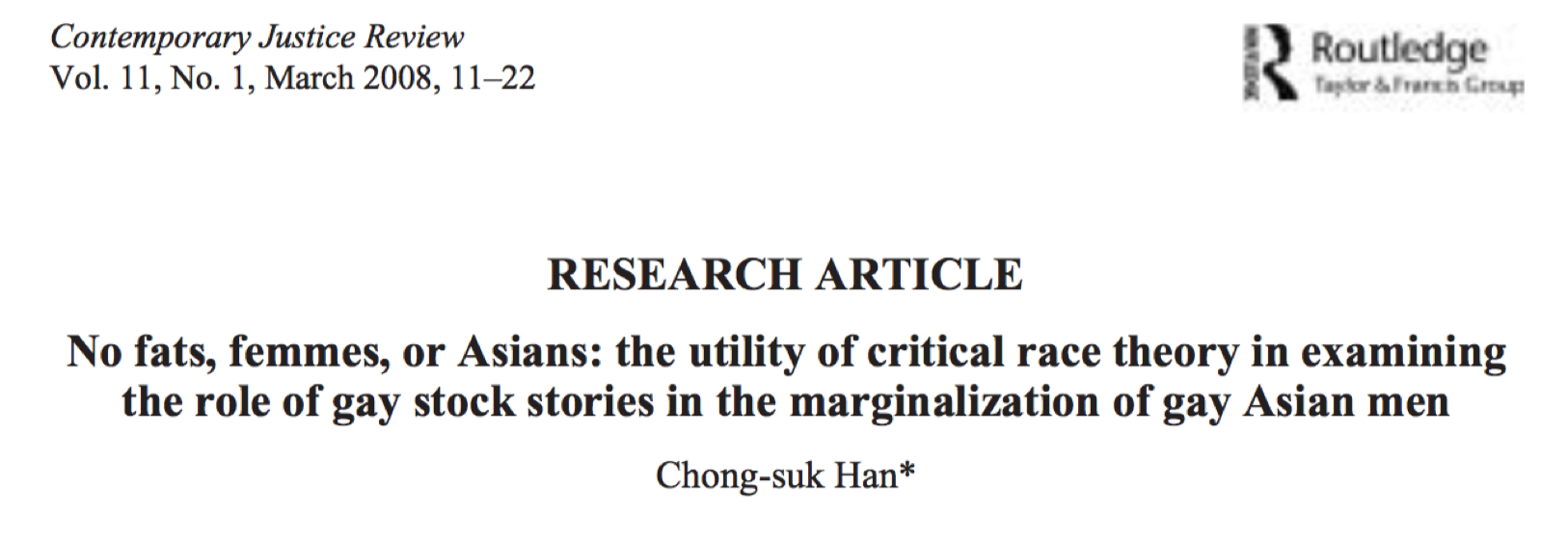 World Domination through Peace, Love, and Understanding
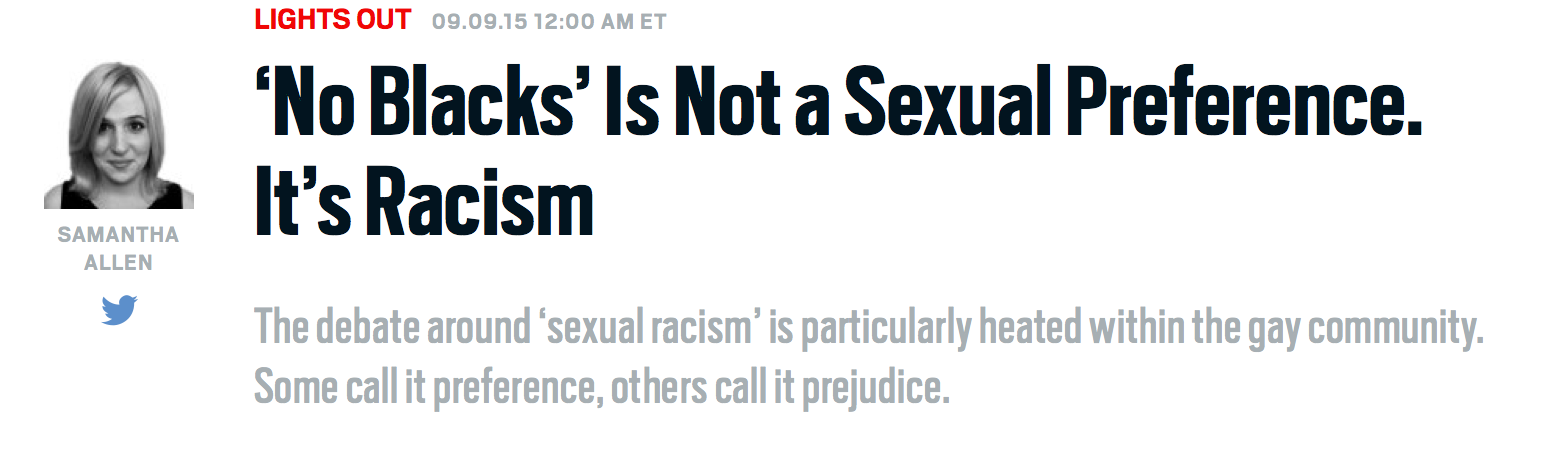 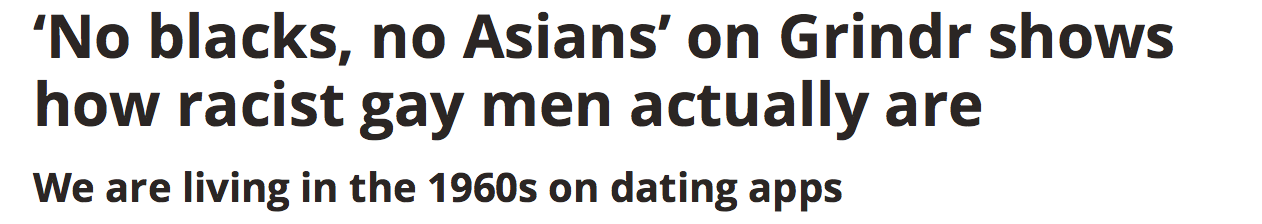 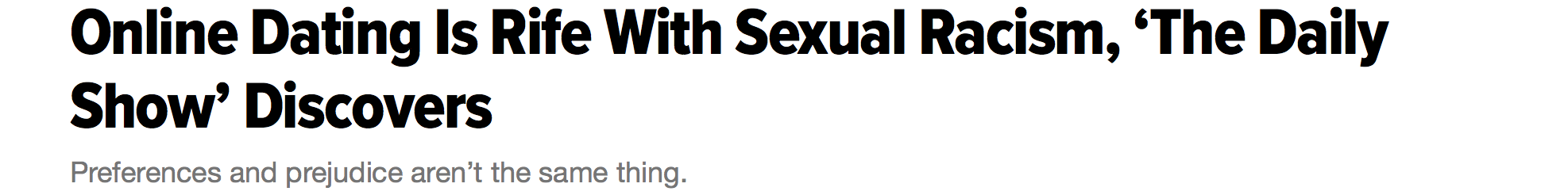 World Domination through Peace, Love, and Understanding
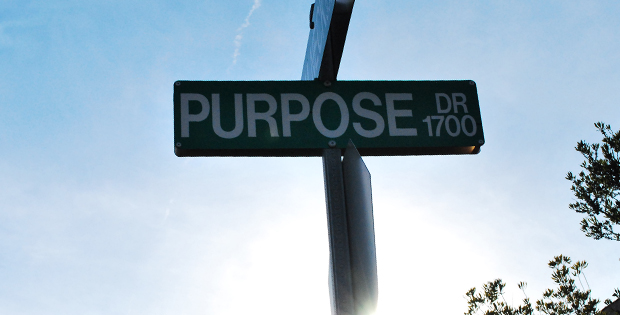 World Domination through Peace, Love, and Understanding
[Speaker Notes: Purpose of study – influence people’s behavior to make them more engaged with survey]
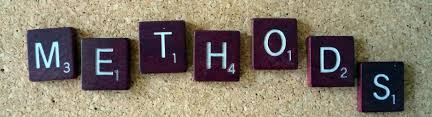 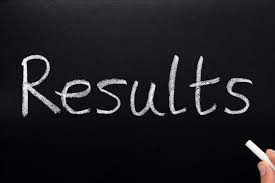 World Domination through Peace, Love, and Understanding
[Speaker Notes: Methods transition]
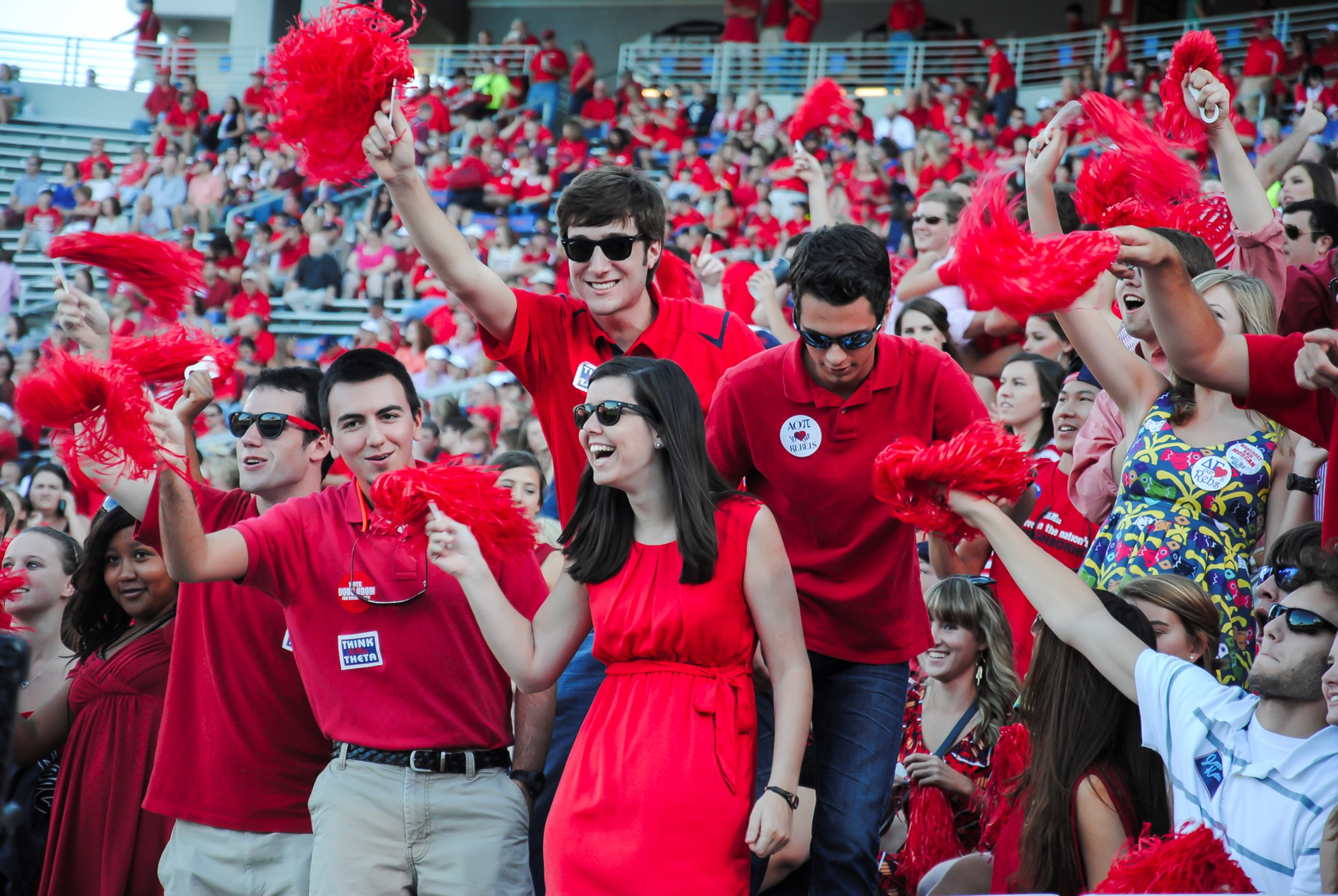 Study 1 (EFA)
N = 371

Age = 18.7 (SD = 0.7)

66% women
82% White
7% LGBT
Intro to Psych students
Qualtrics
World Domination through Peace, Love, and Understanding
[Speaker Notes: Completed any time, online, participant management software, surveys on qualtrics]
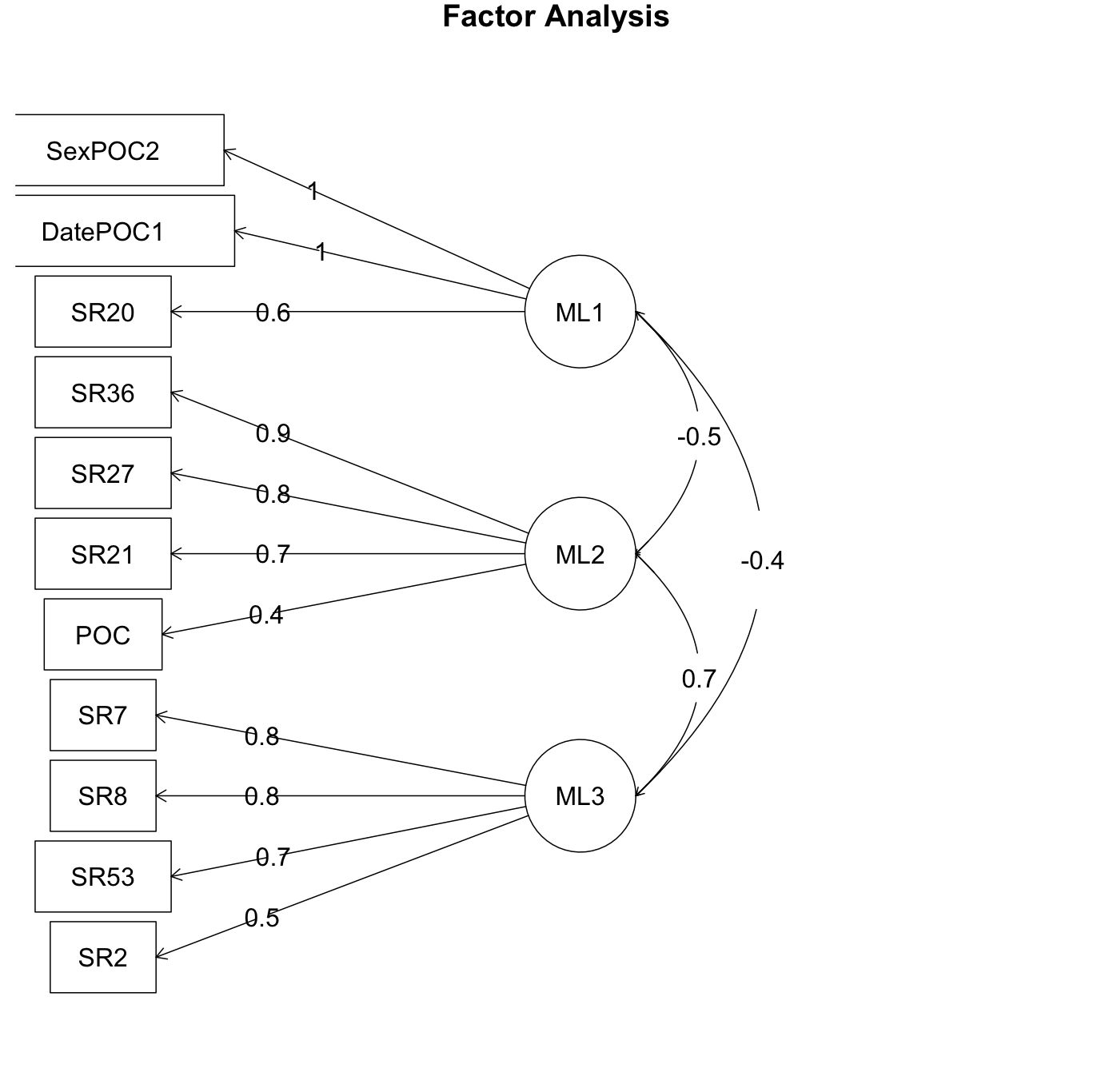 11-item


3 factors
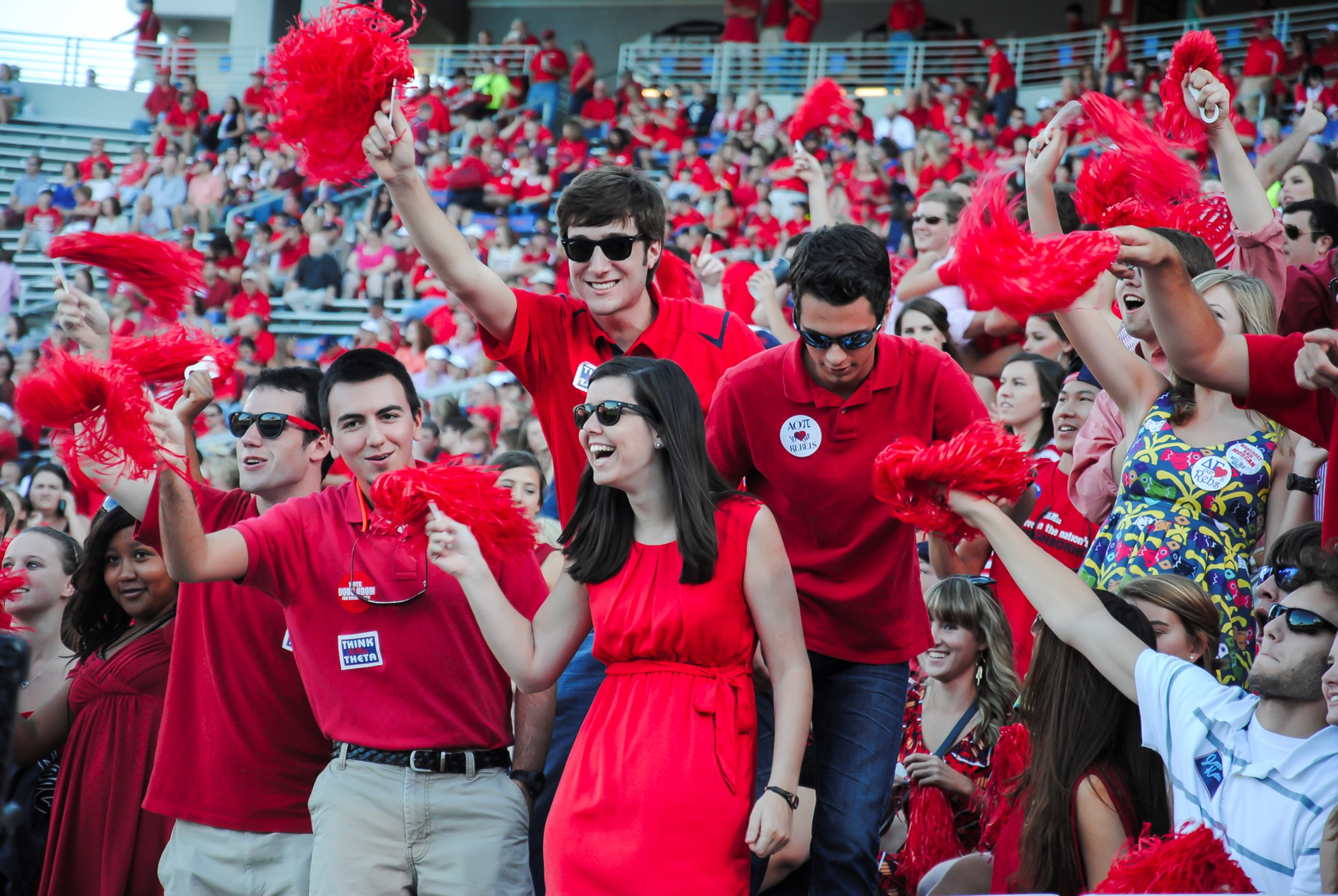 Study 2 (EFA - II)
N = 379

Age = 19.5 (SD = 1.79)

70% women
77% White
8.4% LGBT
Intro to Psych students
Qualtrics
World Domination through Peace, Love, and Understanding
[Speaker Notes: Completed any time, online, participant management software, surveys on qualtrics]
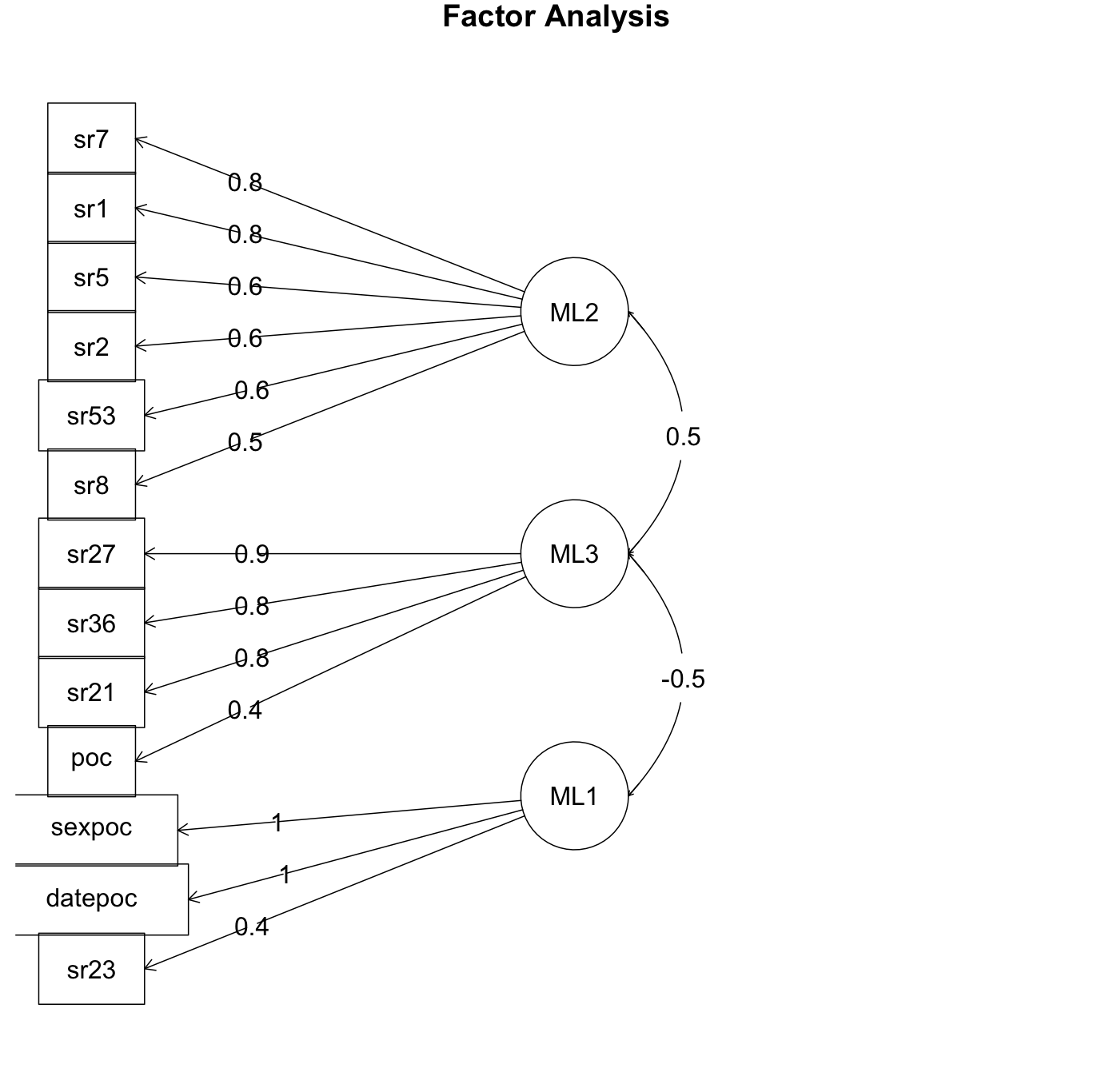 13-item


3 factors
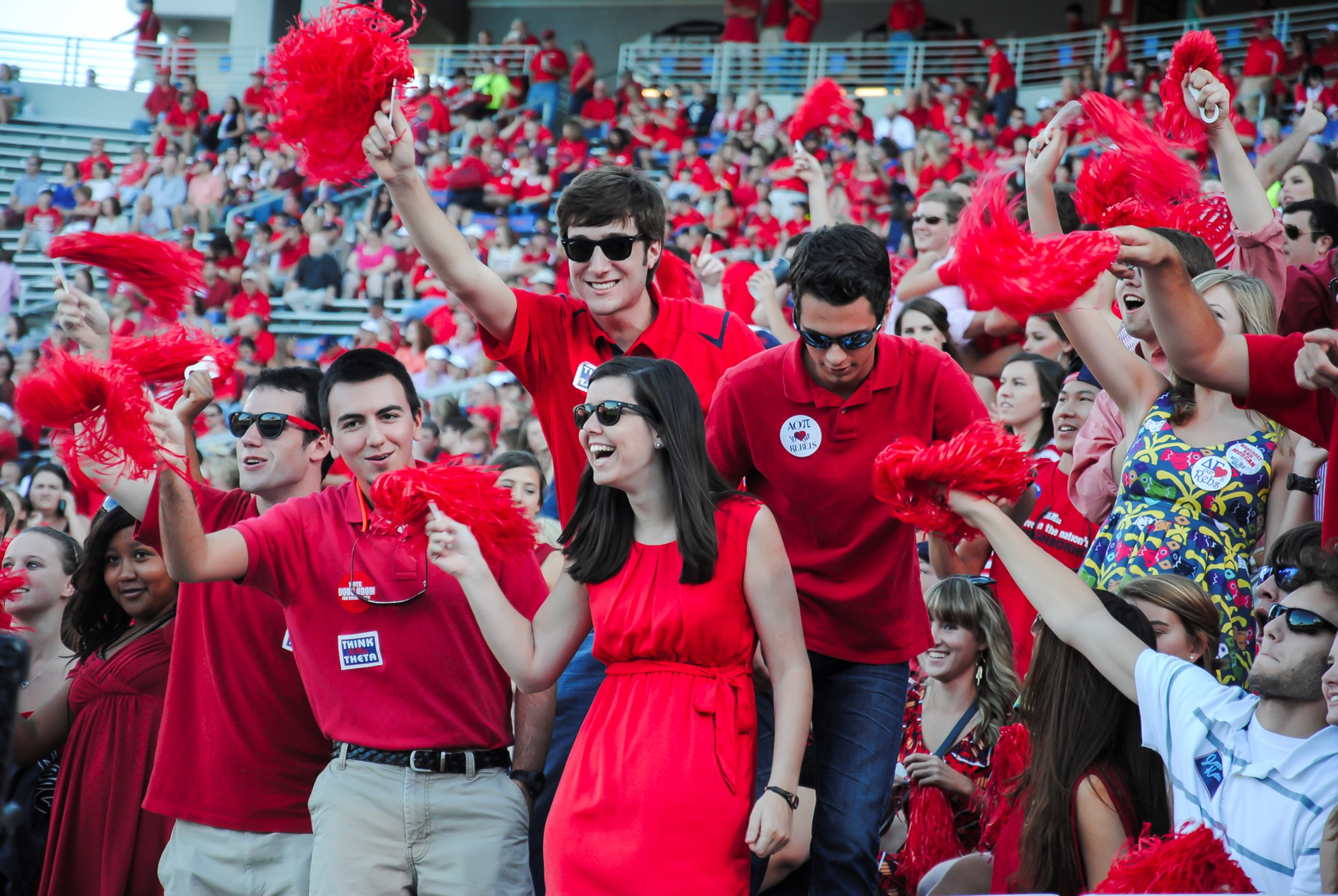 Study 2 (CFA)
N = 379

Age = 19.6 (SD = 2.58)

69% women
82% White
6% LGBT
Intro to Psych students
Qualtrics
World Domination through Peace, Love, and Understanding
[Speaker Notes: Completed any time, online, participant management software, surveys on qualtrics]
FFMQ
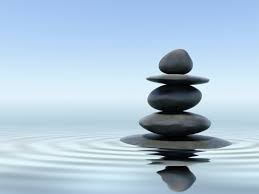 SCS
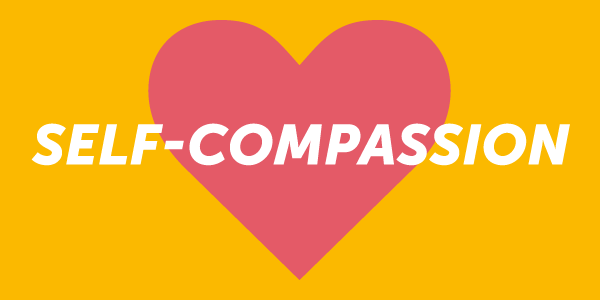 Acceptance and Action towards Interracial Intimacy
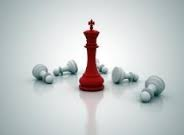 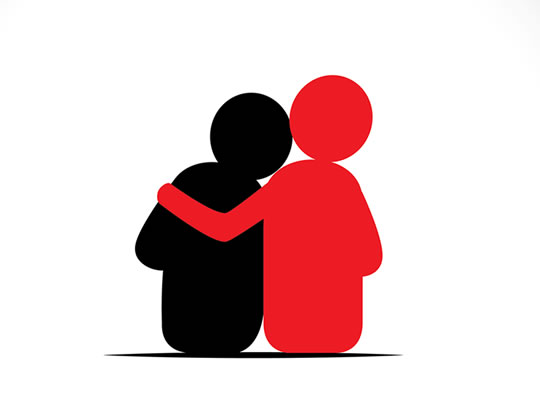 IRI
SDOS
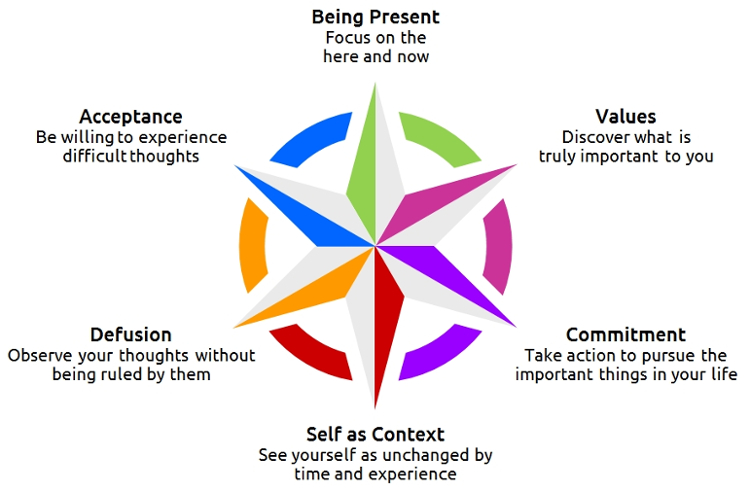 AAQ-S
Model fit statistics

Chi-square 	127.59 
df 		60
CFI 		.97
TLI 		.96
RMSEA 	.054 [.041-.067]
World Domination through Peace, Love, and Understanding
Factor 1
Attitude towards interracial Intimacy or acceptance of mentioning race preferences online
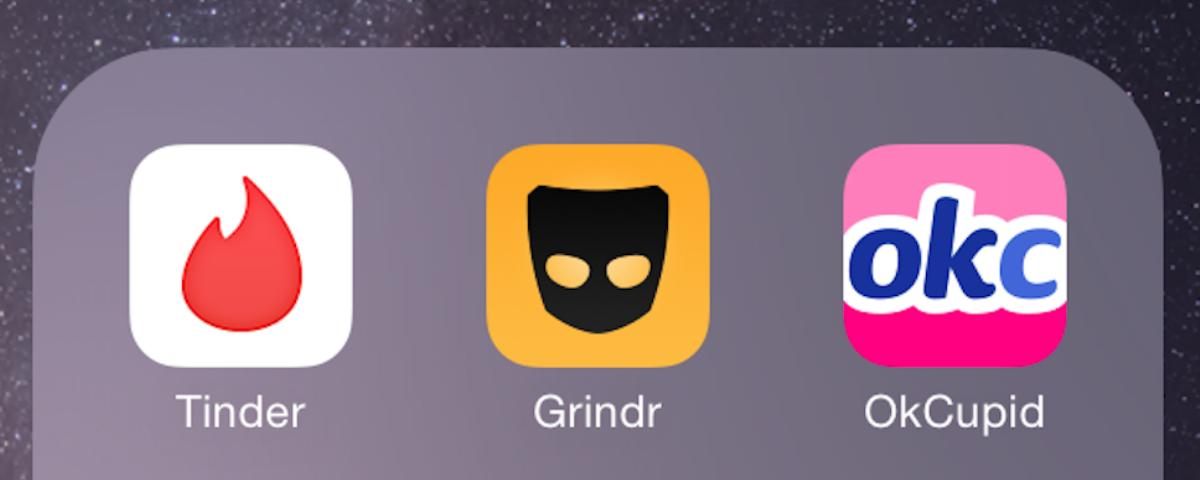 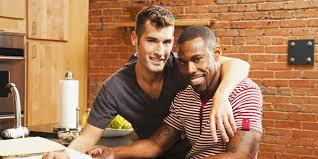 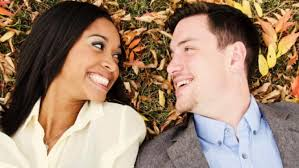 [Speaker Notes: df=60, chi-square – 127.59
CFI – 0.97, TLI – 0.96
RMSEA 0.054 [0.041-0.067]
P value RMSEA<0.05= 0.299
SRMR – 0.061]
Factor 2
Desirability (or lack of) of People of Color as Intimate Partners
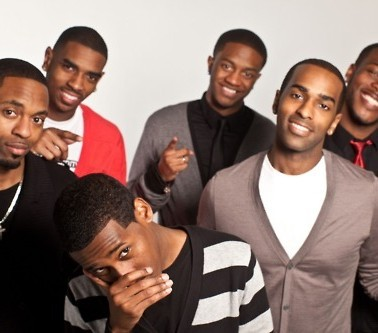 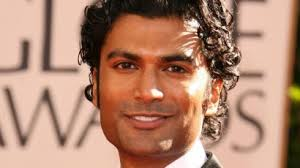 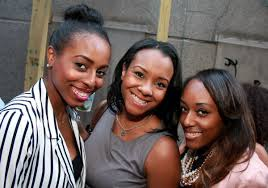 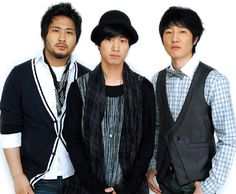 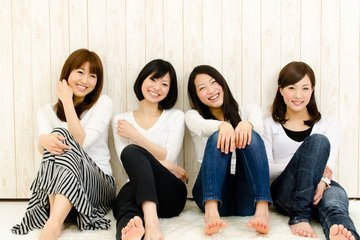 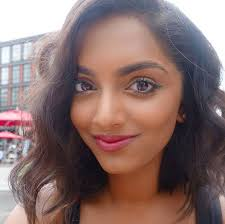 Factor 3
Whites are the most desirable
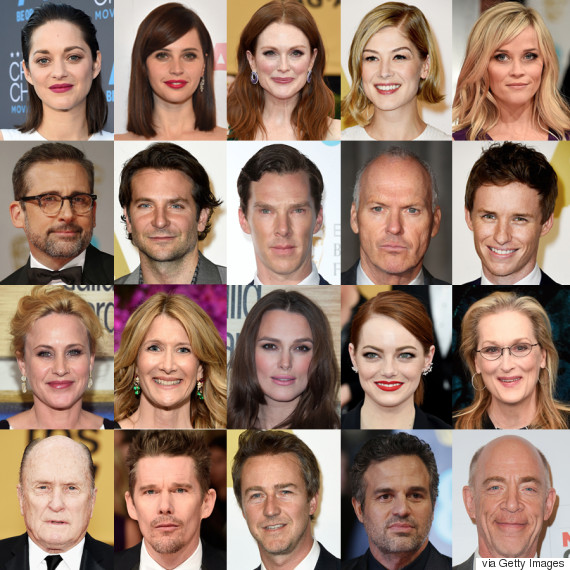 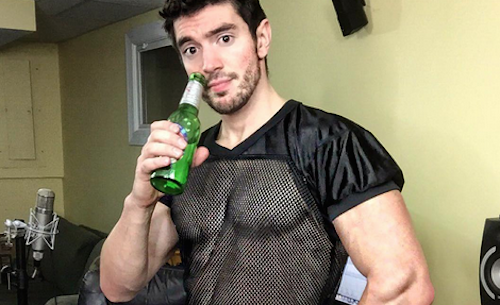 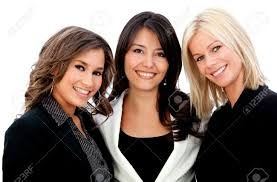 [Speaker Notes: Date/sex POC – social dominance, diversity, comfort with differences, 
White privilege – psy inflex, social dominance, diversity, comfort with differences, perspective taking, empathy
Sexual racism acceptability – psy flex, diversity]
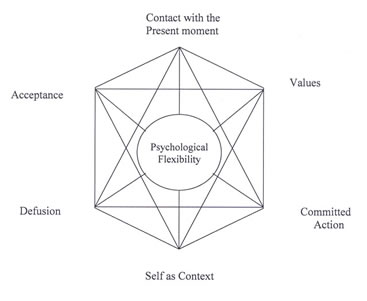 AAQ-S 
psychological flexibility subscale
r = -0.30, p<0.01
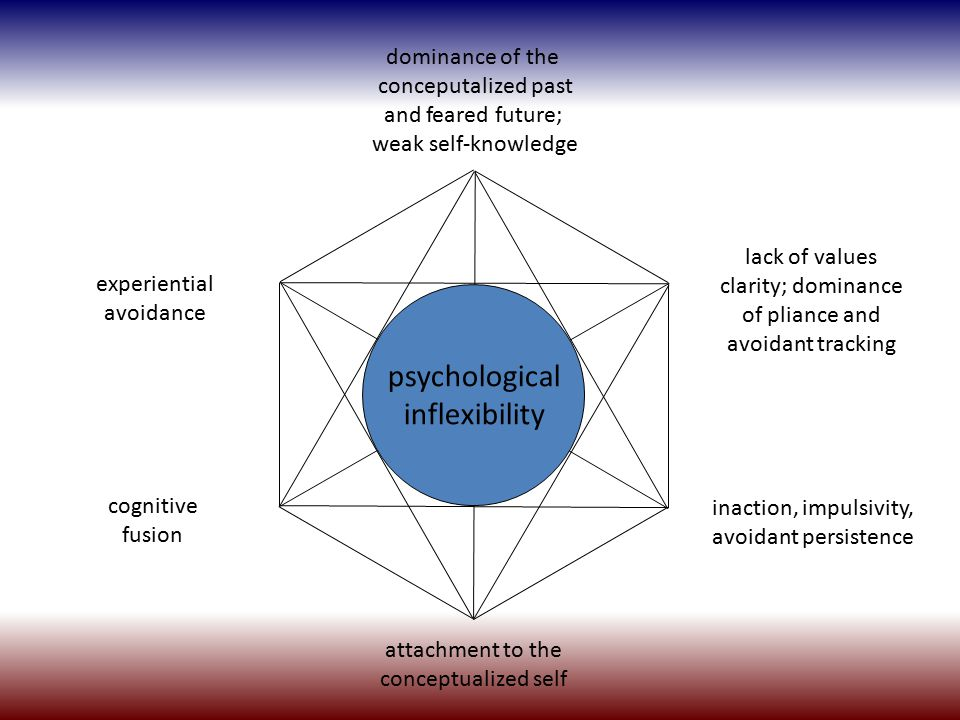 AAQ-S 
psychological inflexibility subscale
r = 0.18, p<0.01
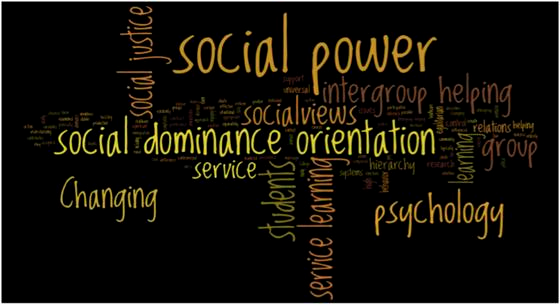 Social dominance Orientation (SDOS)
r = 0.30, p<0.01
Perspective taking
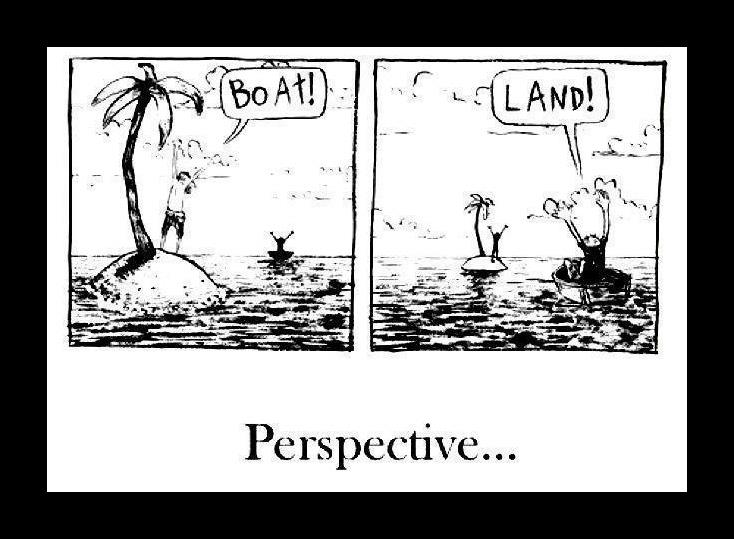 r = -0.11, p<0.05
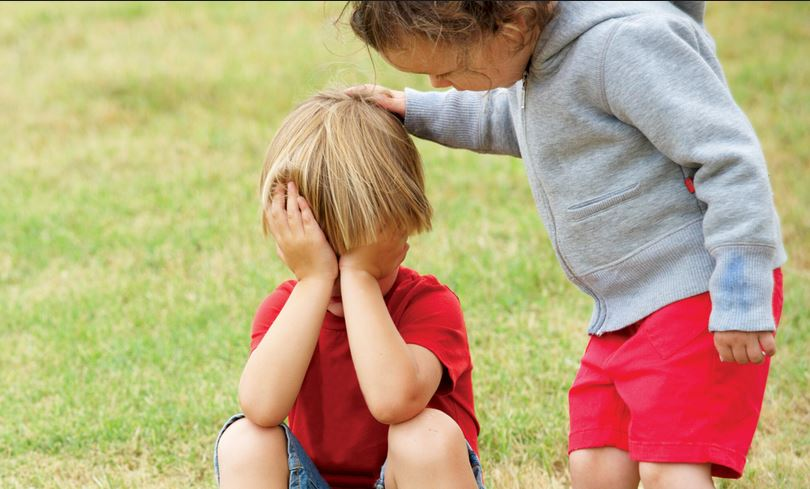 Empathy 
r = -.12, p<0.05
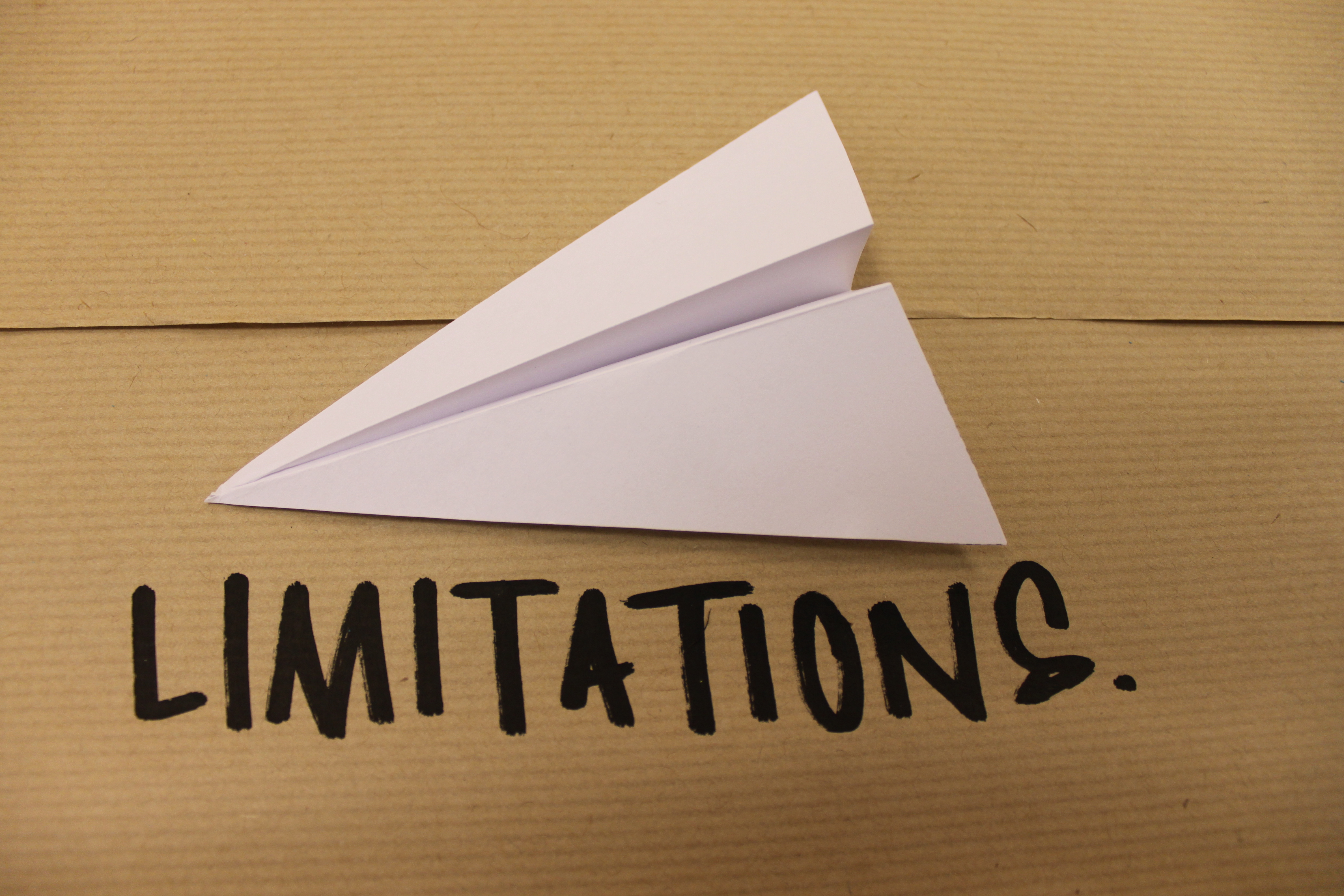 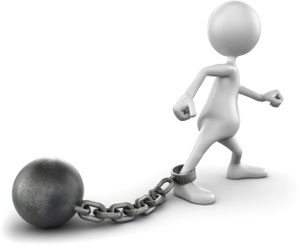 World Domination through Peace, Love, and Understanding
[Speaker Notes: Mostly white and female – biggest prob. Need more ethnic and sexual minorities.]
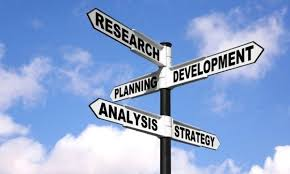 World Domination through Peace, Love, and Understanding
[Speaker Notes: Replicate with different populations, do interventions that decrease racism also decrease sexual racism? Put pretty picture of multiracial couple here]
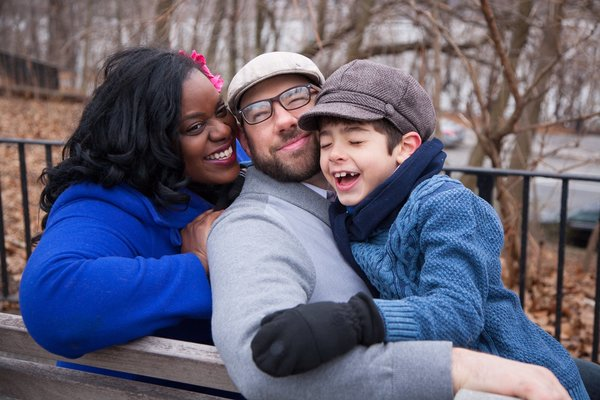 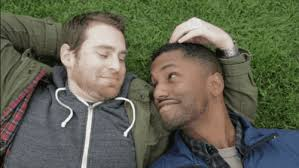 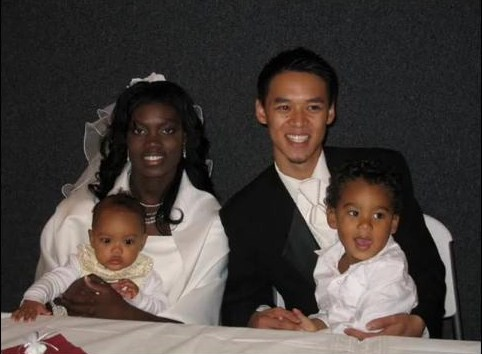 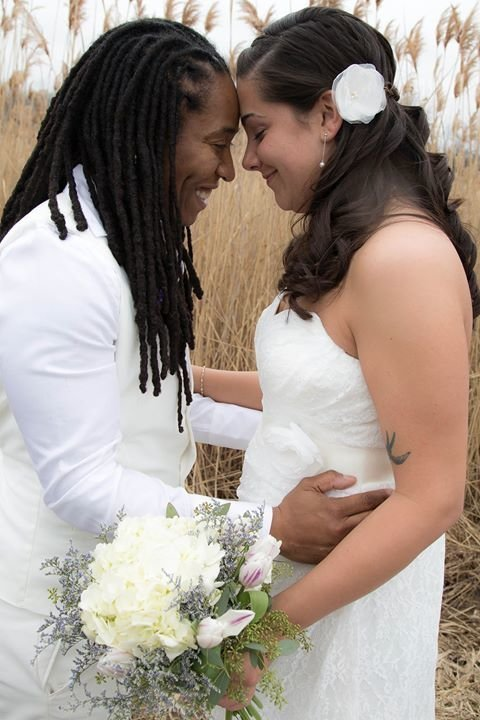 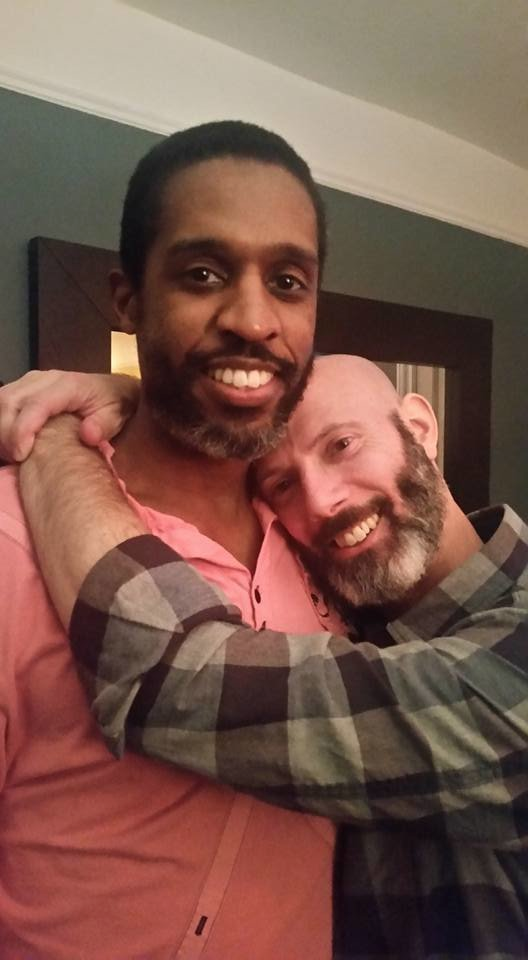 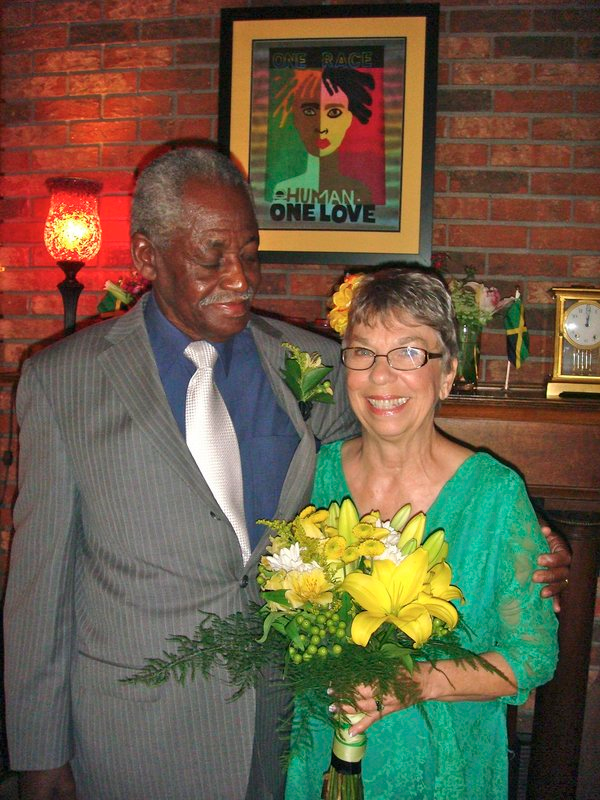 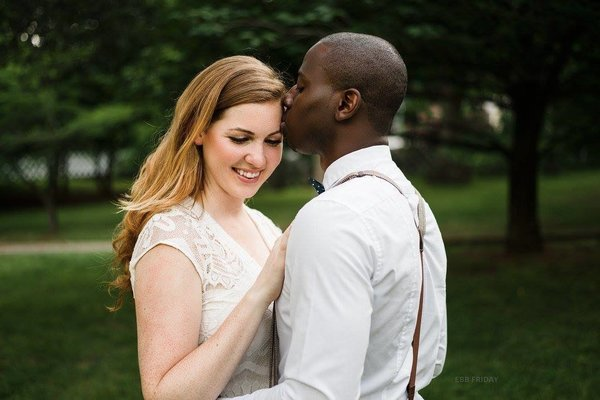 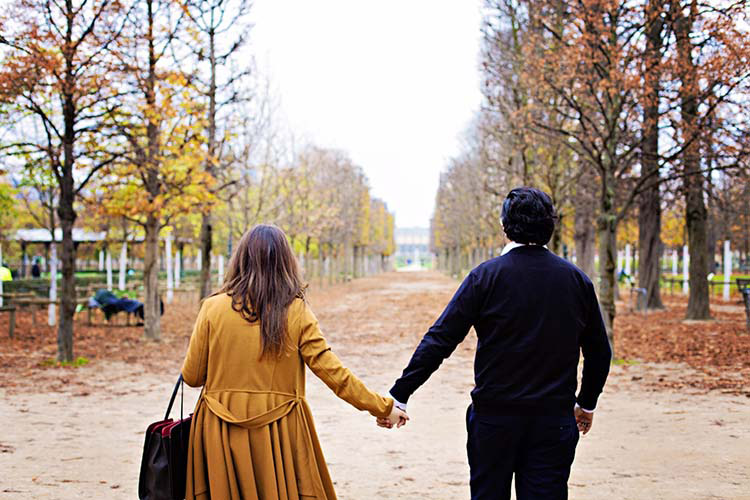 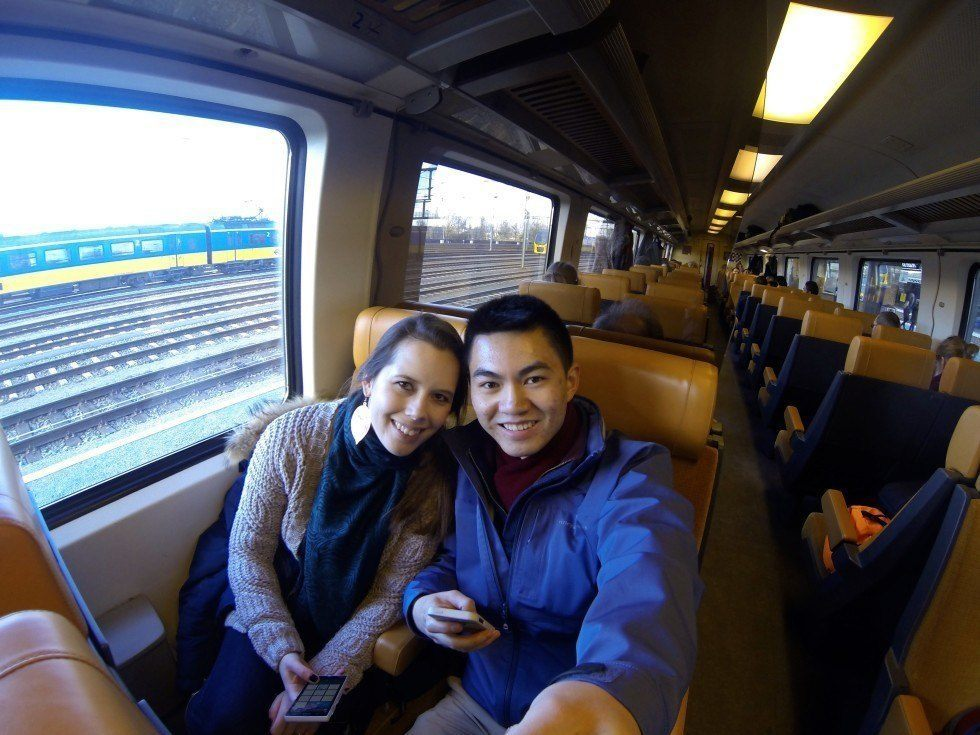 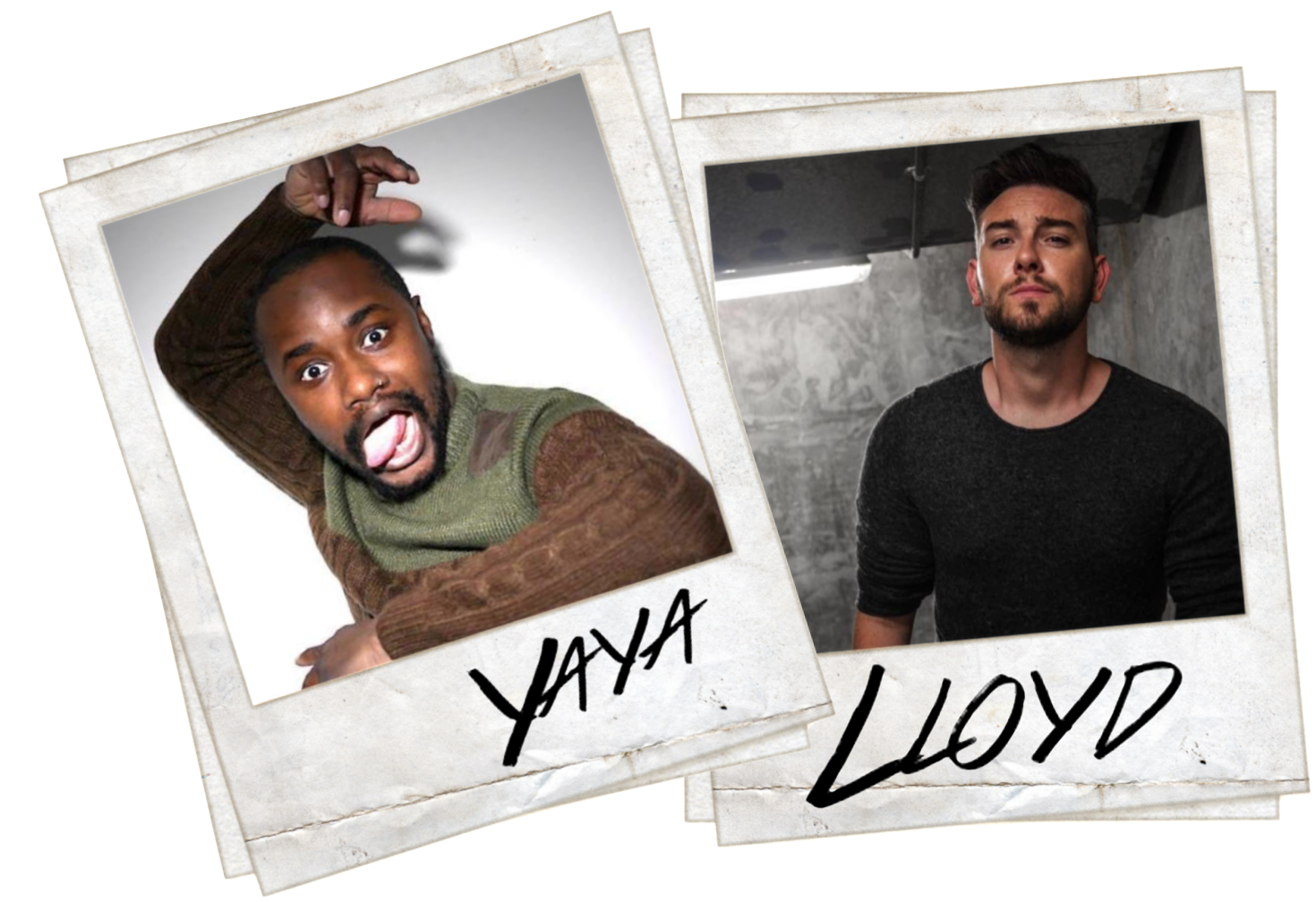 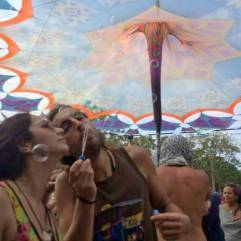 World Domination through Peace, Love, and Understanding
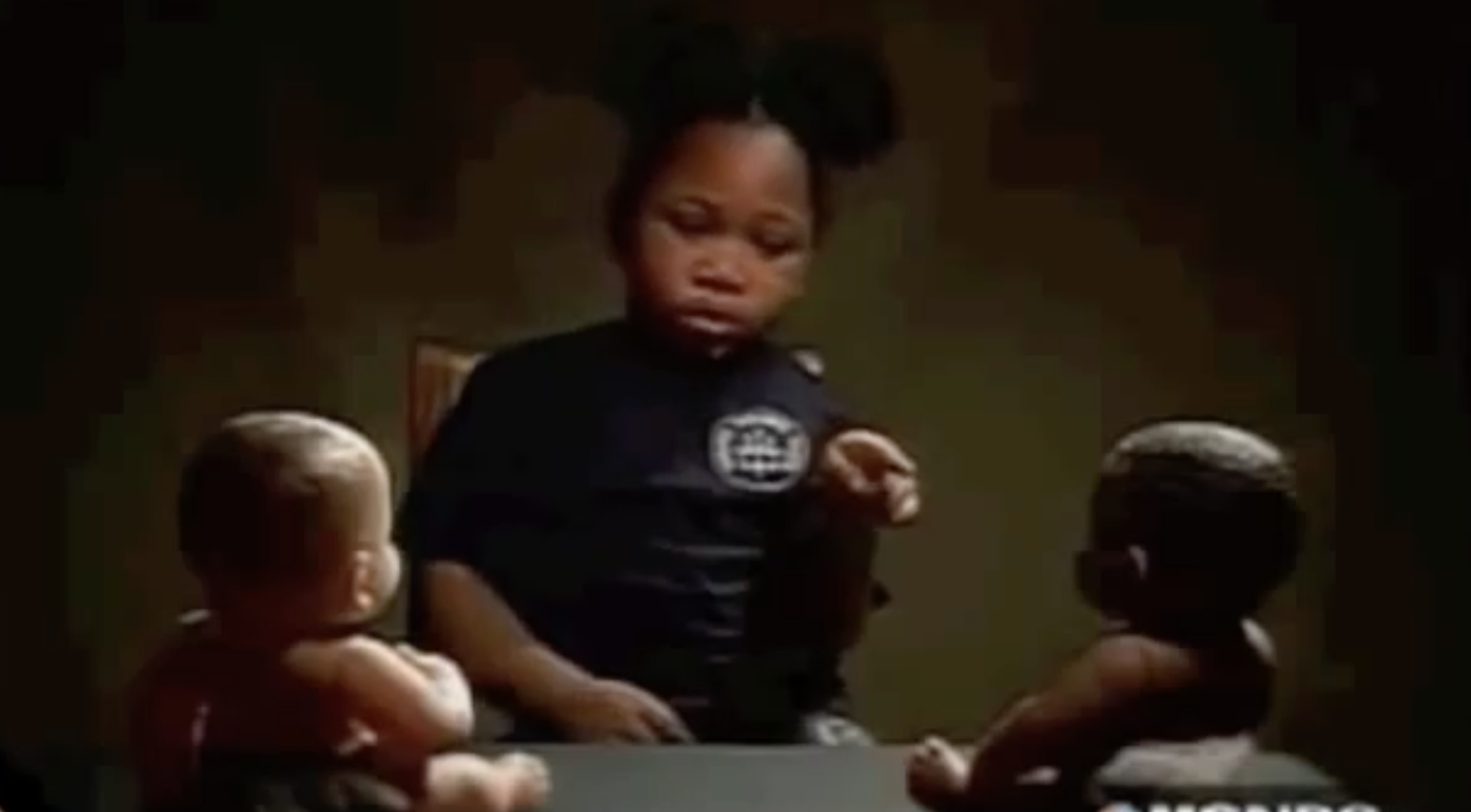 World Domination through Peace, Love, and Understanding
Interracial Intimacy or Sexual Racism measure
Yash Bhambhani, Maureen Flynn, Karen Kate Kellum & Kelly G. Wilson
Questions: ybhambha@go.olemiss.edu